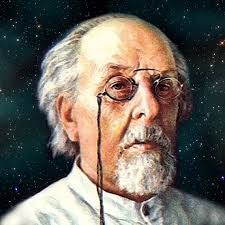 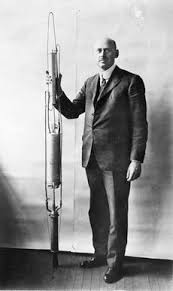 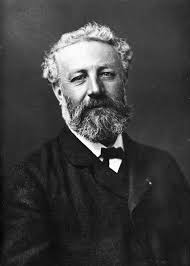 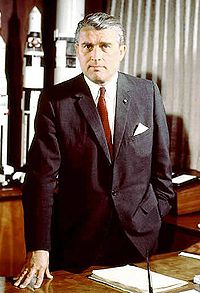 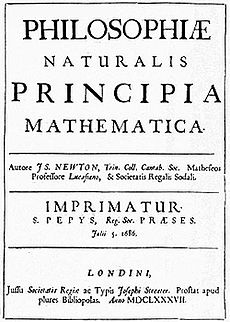 Humanos no Espaço
Newton: Princípios Matemáticos da Filosofia Natural (1687)
Júlio Verne: Da Terra à Lua
Konstantin Tsiolkovsky: teorias
Robert Goddard: 1° foguete
Wernher von Braun
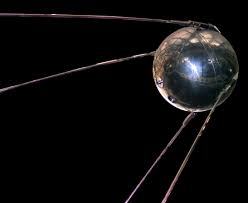 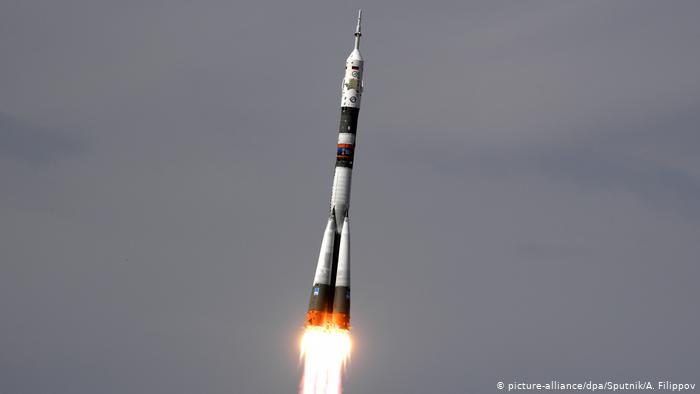 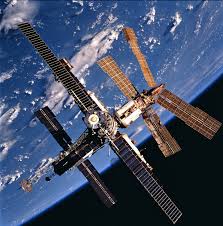 Humanos no Espaço
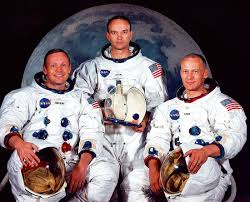 Corrida Espacial
Sputnik I (1957) 
Projeto Apollo
MIR
Estação Espacial Internacional
Abastecimento da ISS
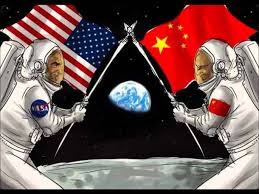 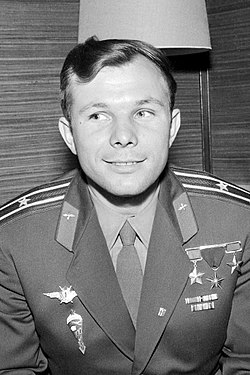 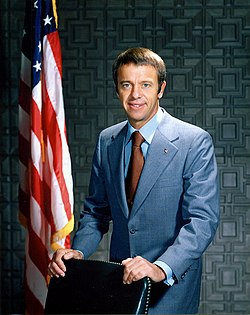 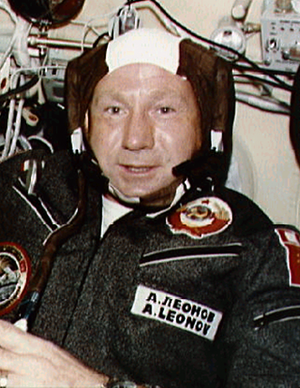 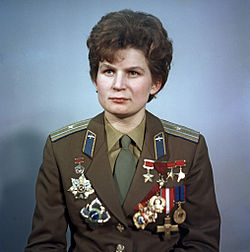 Humanos no Espaço
Yuri Gagarin (1961)
Alan Shepard (1961)
Valentina Tereshkova (1963)
Alexei Leonov (1965)
Preparação: treinamento, quarentena, caminhadas espaciais

Viagem: Soyuz

Trajes: pressurizados + oxigênio + água
Objetivos
Suportar a vida em órbita

Pesquisa científica
[Speaker Notes: Estações são diferentes de naves pq não têm propulsores]
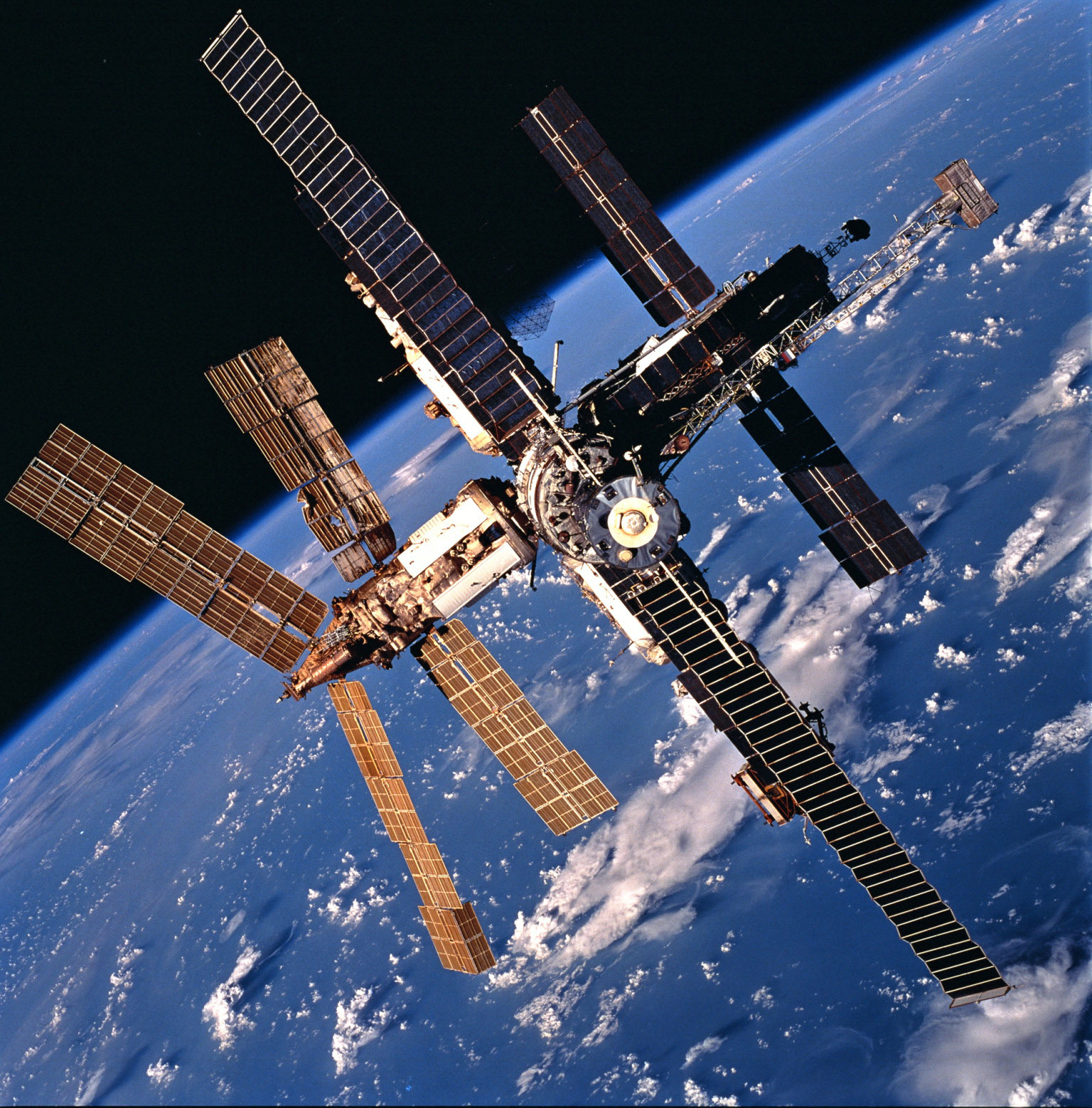 Programa Salyut e Almaz
Skylab
MIR
Estação Espacial Internacional
Tiangong 1
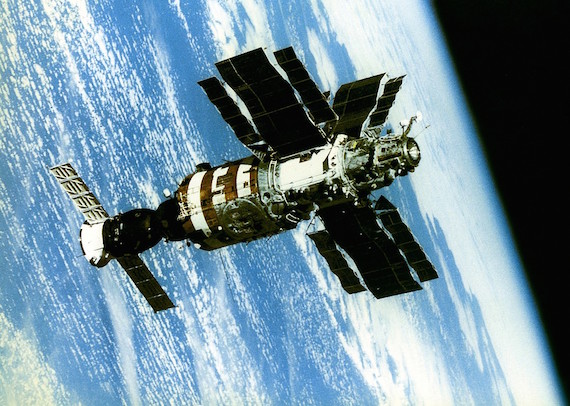 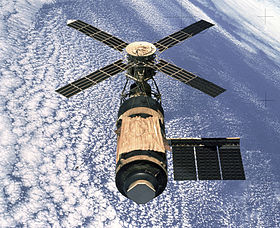 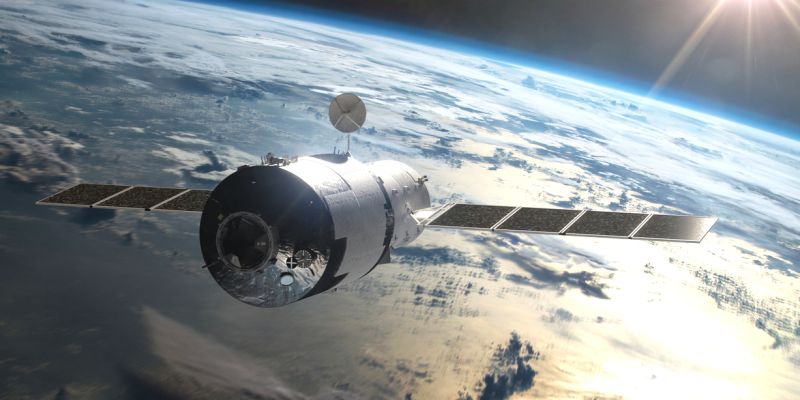 [Speaker Notes: Estações são diferentes de naves pq não têm propulsores]
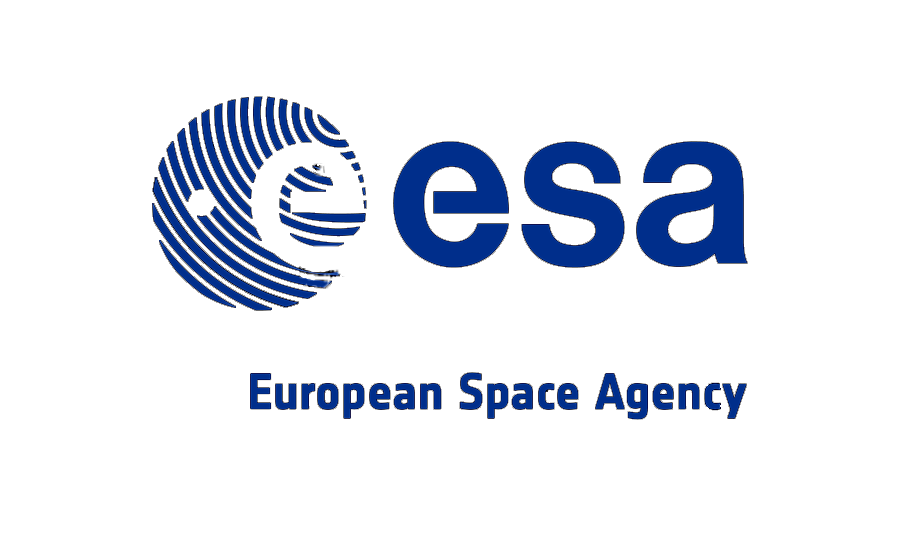 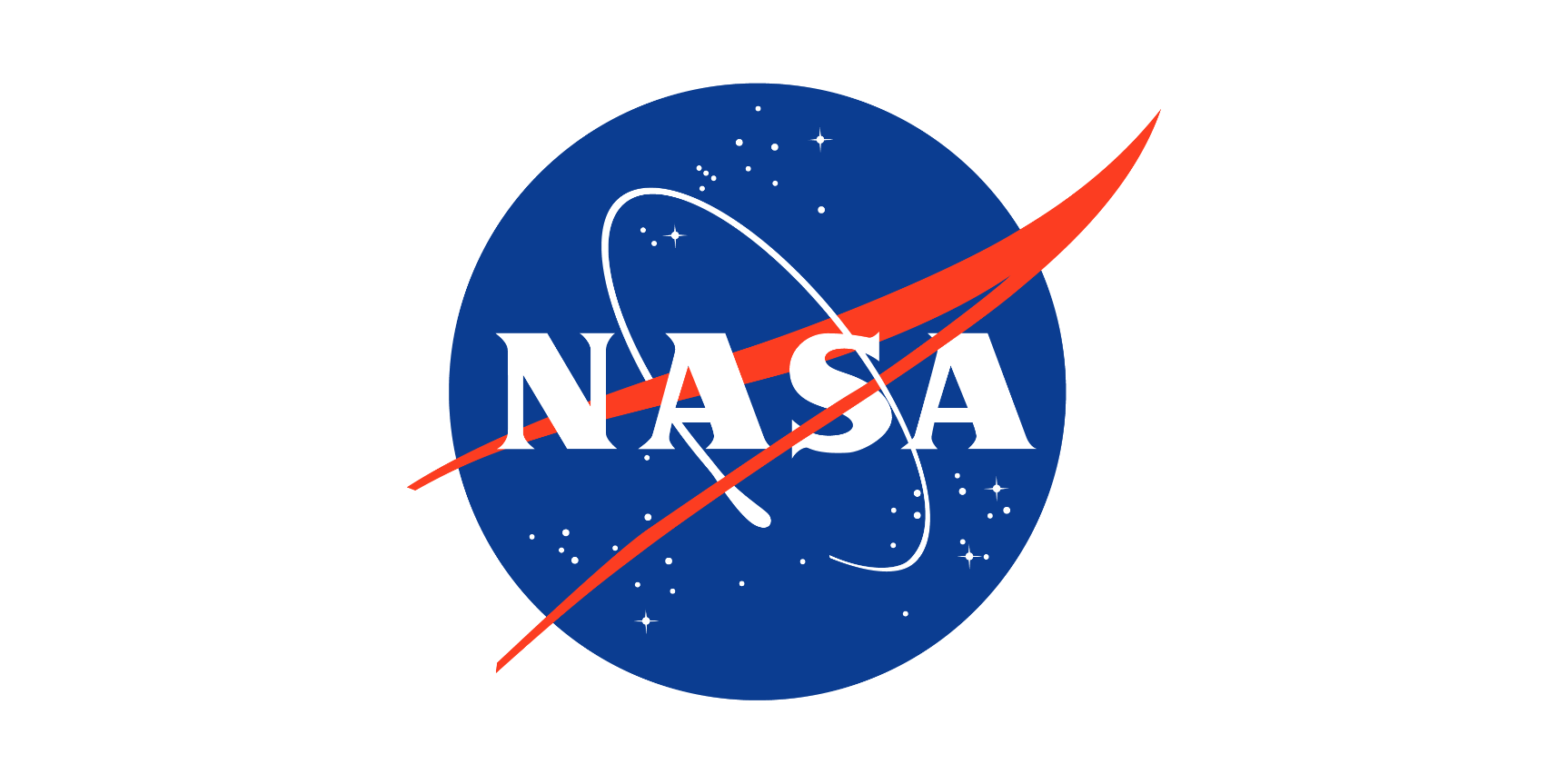 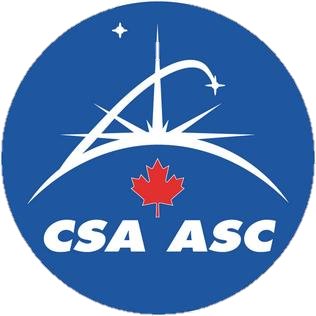 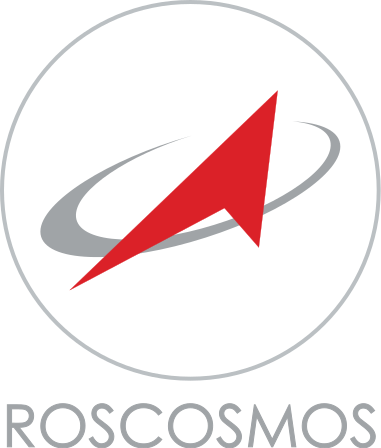 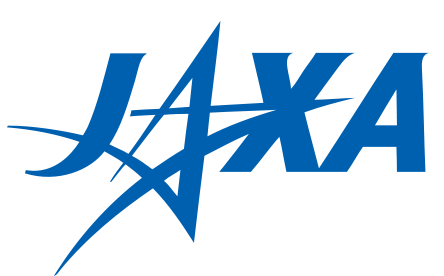 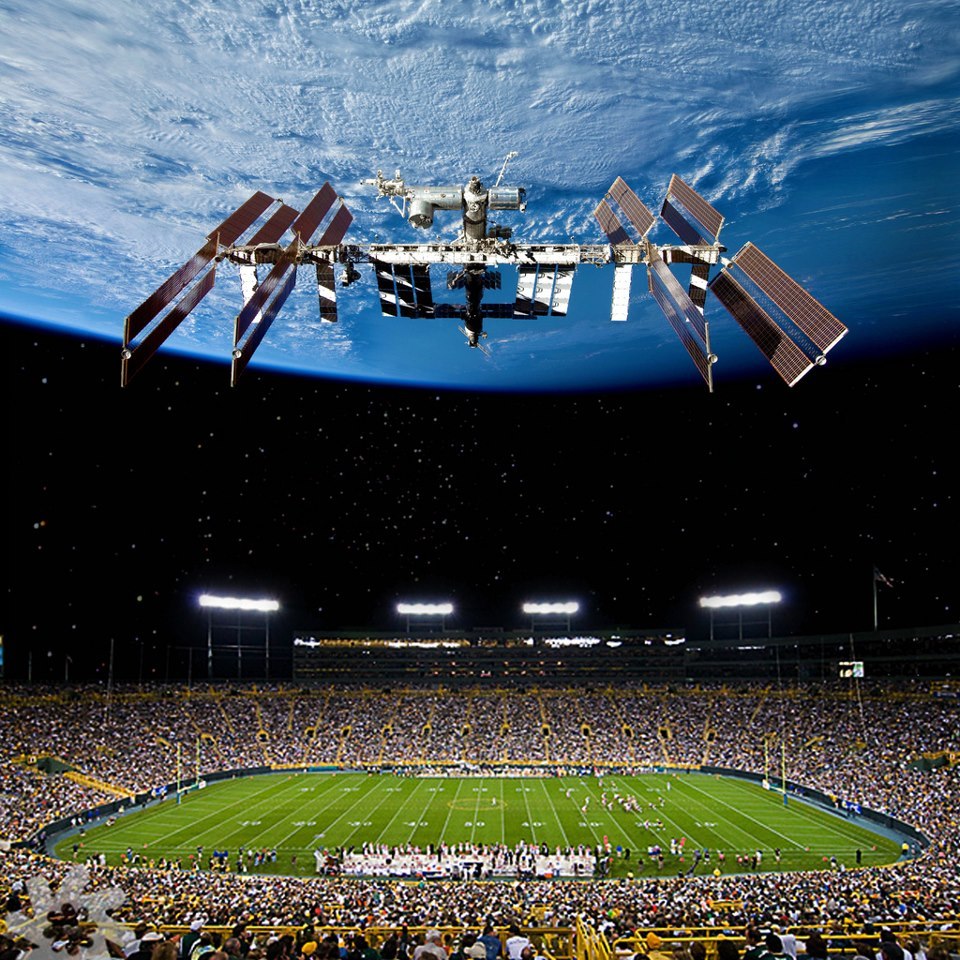 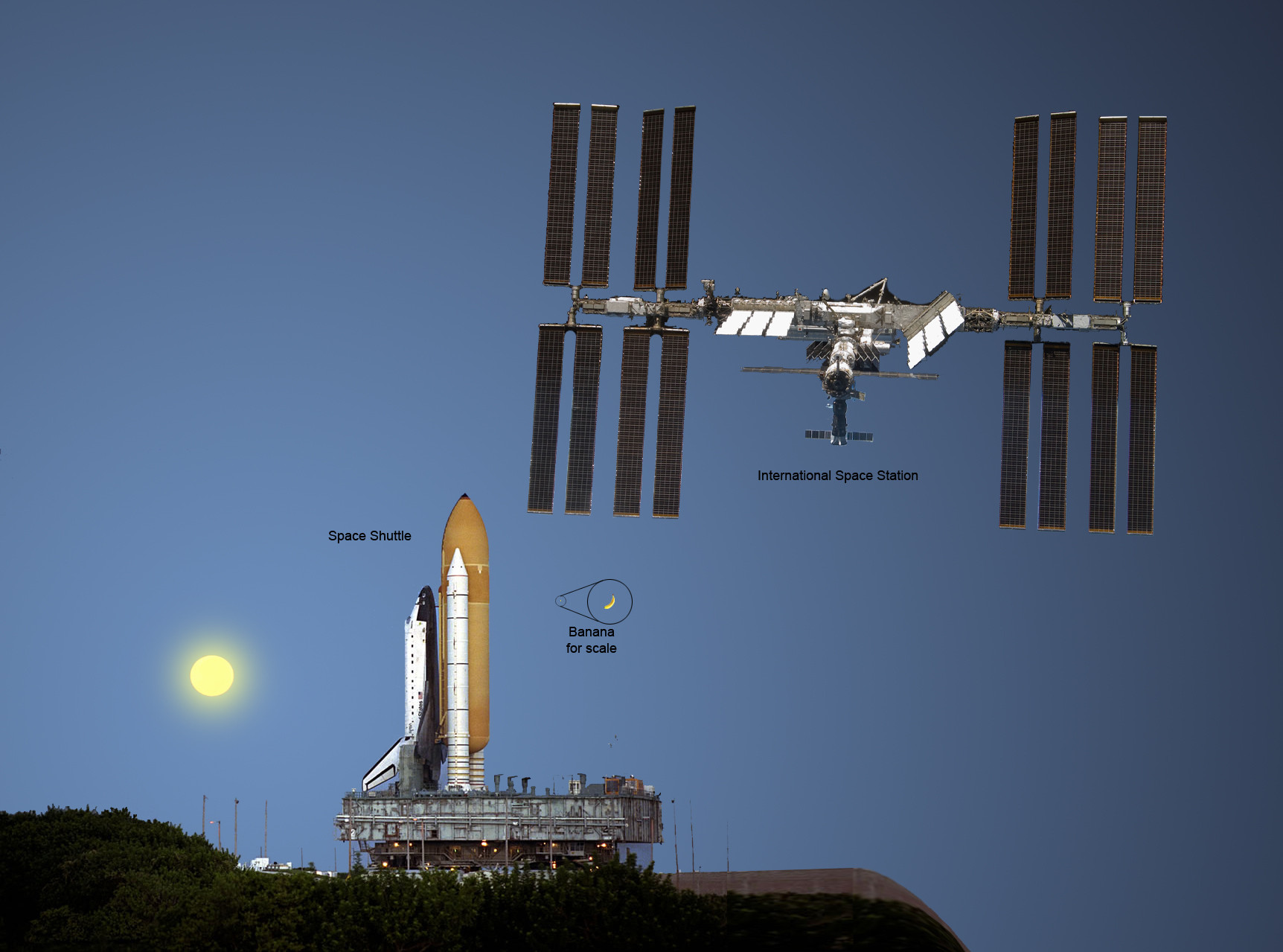 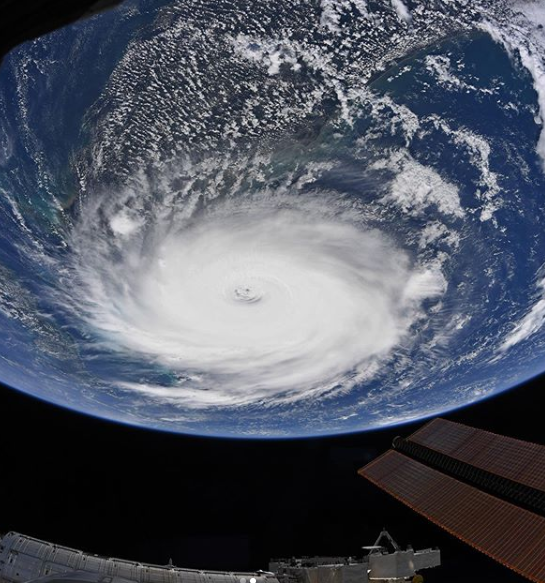 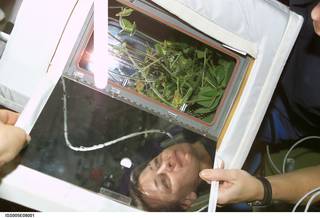 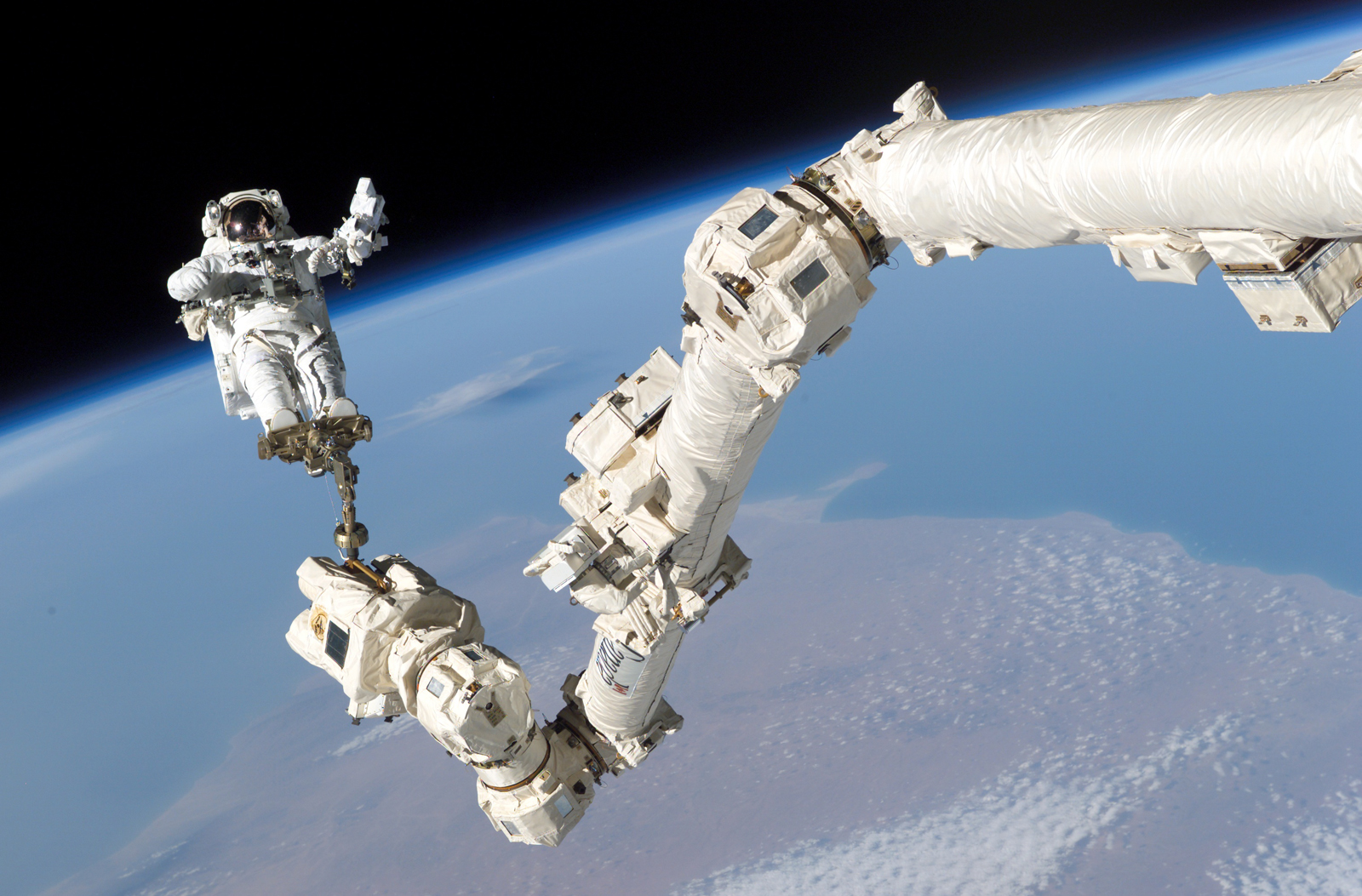 Produção Científica
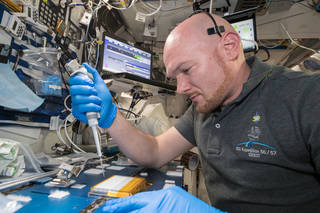 Filtração de ar
Observação e monitoramento da Terra
Crescimento de cristais proteicos
Robótica
[Speaker Notes: investigation observing protein crystals associated with Parkinson’s disease to potentially improve treatments on Earth]
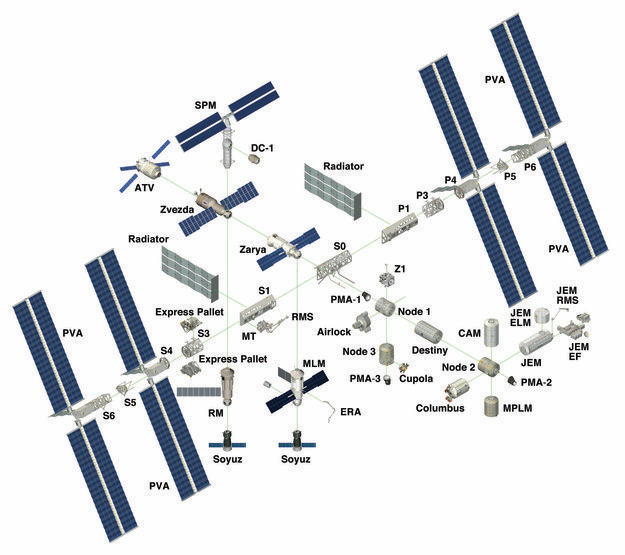 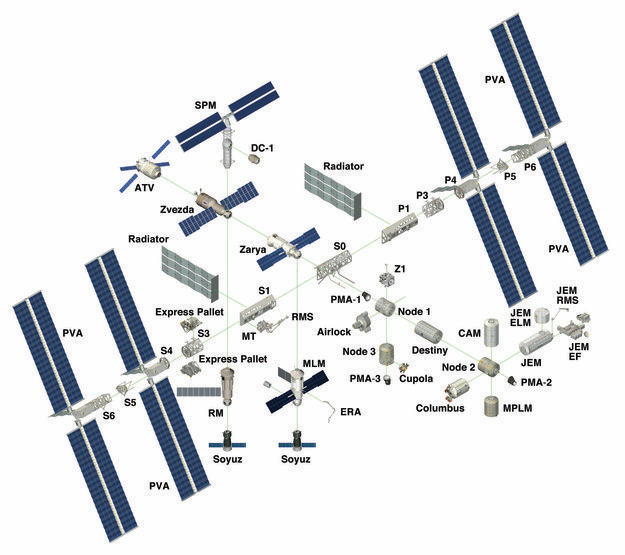 20/11/98
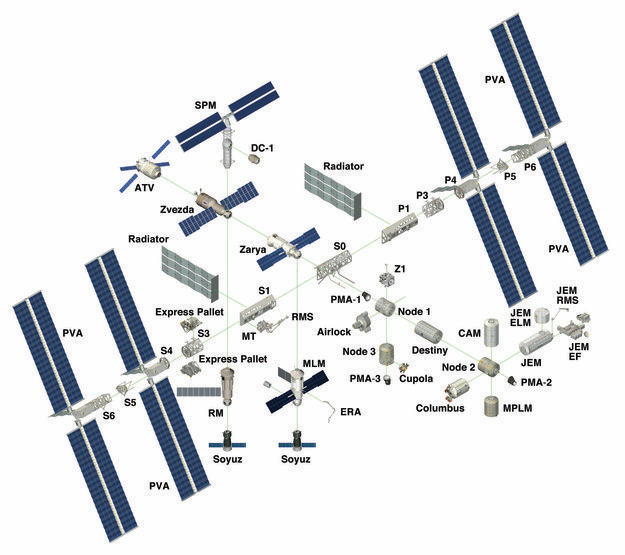 https://clearoutside.com/forecast/50.7/-3.52
https://www.esa.int/Our_Activities/Human_and_Robotic_Exploration/International_Space_Station/Where_is_the_International_Space_Station
[Speaker Notes: https://www.esa.int/Our_Activities/Human_and_Robotic_Exploration/International_Space_Station/Where_is_the_International_Space_Station]
Fatores limitantes
Falta de gravidade
Micrometeoritos
Temperatura
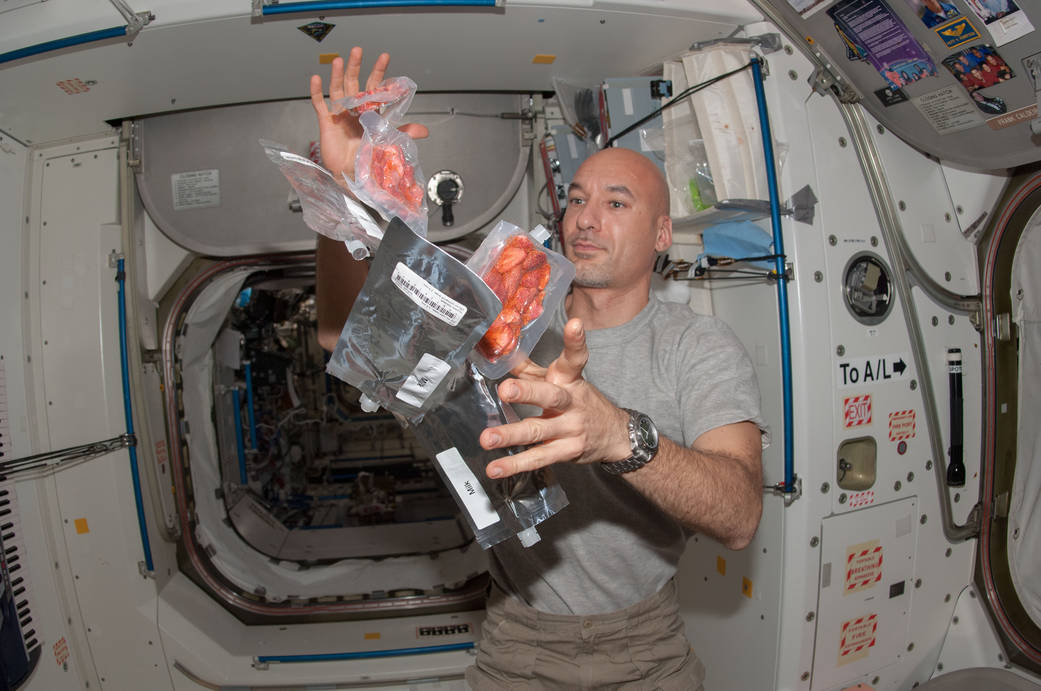 Alimentação
Comida: embalagens individuais + preparo
Bebidas: desidratadas e seladas a vácuo
3 refeições/dia
[Speaker Notes: https://www.youtube.com/watch?v=AZx0RIV0wss]
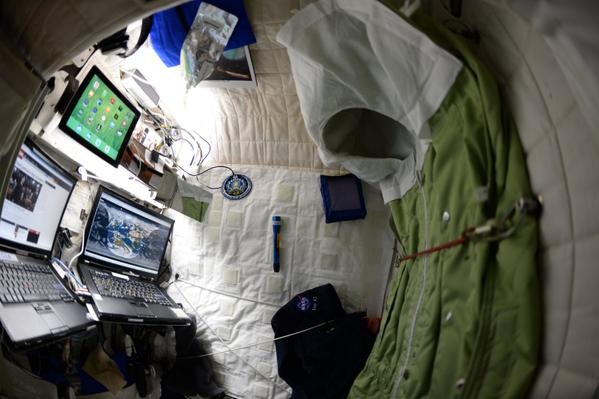 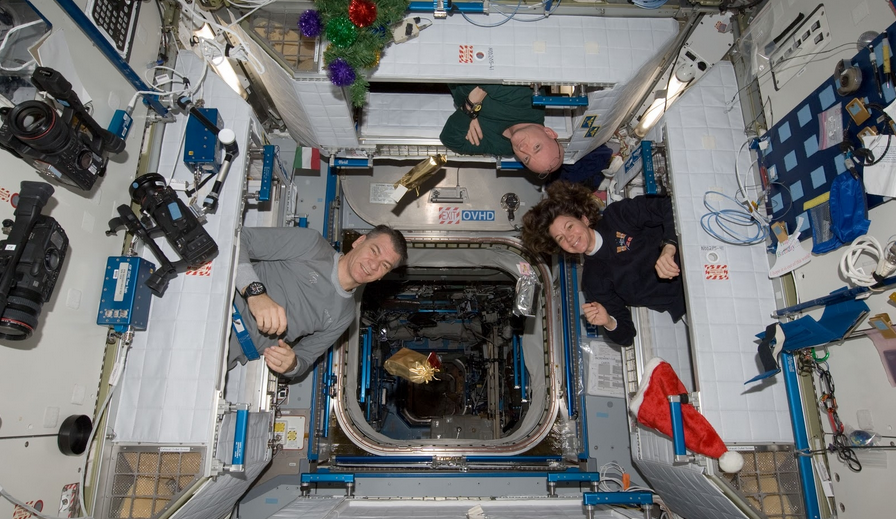 Dormitório
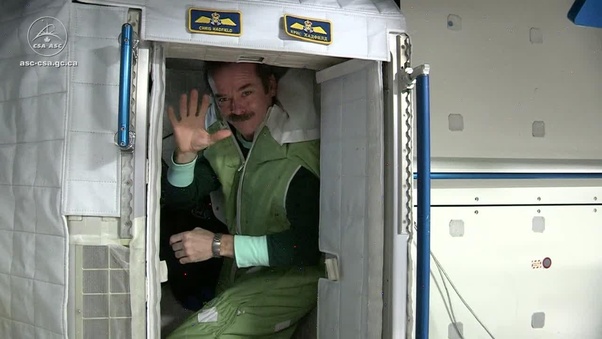 Turnos
Camas horizontais e verticais
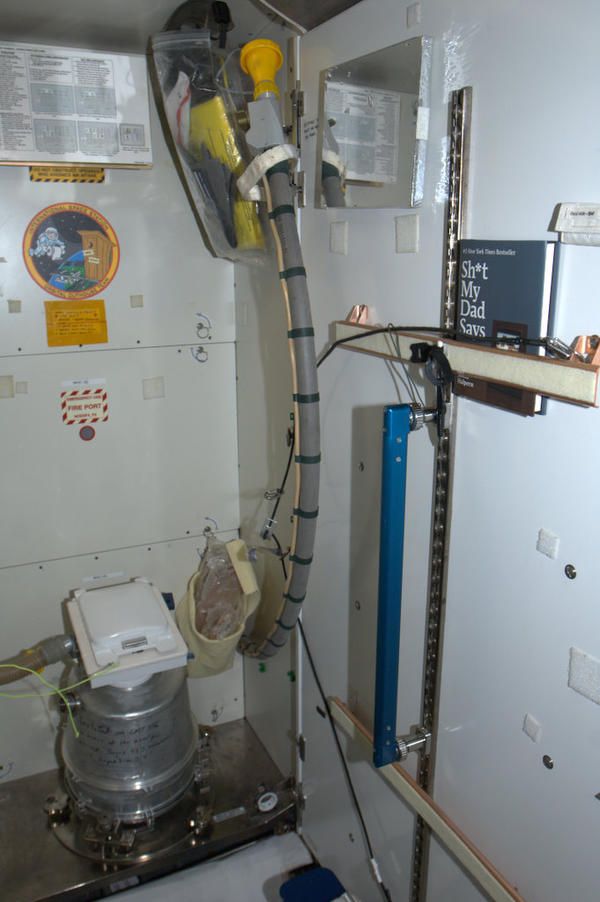 Higiene Pessoal
Toalete: válvulas de aspiração do ar e triturador de resíduos sólidos
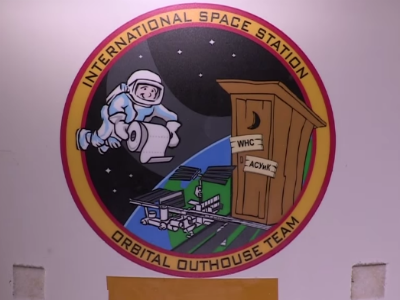 Higiene Pessoal
Higiene bucal: kits
[Speaker Notes: https://gizmodo.uol.com.br/como-e-que-astronautas-escovam-os-dentes-lavam-os-cabelos-e-comem-no-espaco/]
Higiene Pessoal
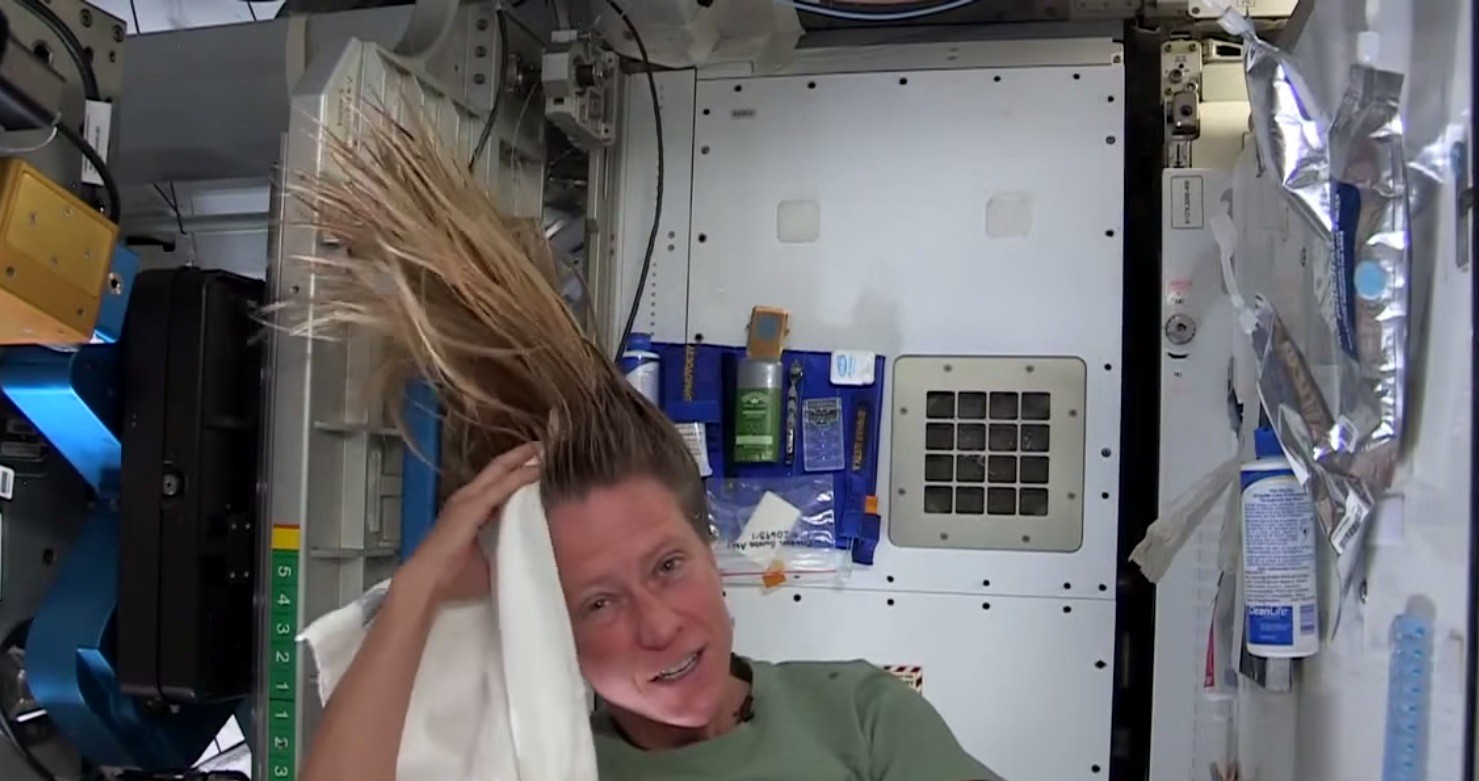 Banho: não existem chuveiros!!
Toalhas molhadas + sabão
Saúde
Farmácia para ferimentos leves

Equipamentos: desfibrilador, respirador, estetoscópio
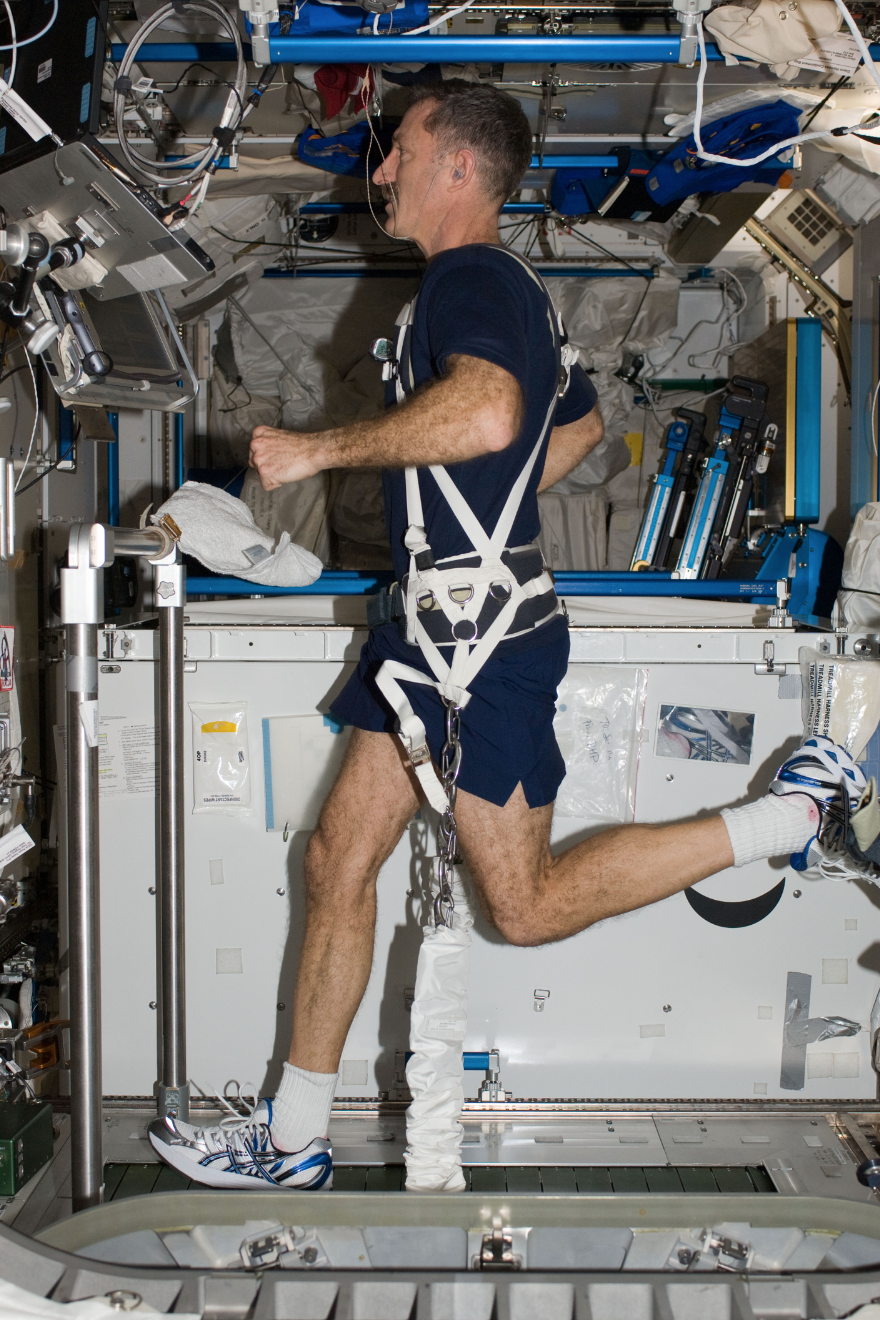 Corpo Humano
Sistema Vestibular (ouvido interno – equilíbrio)
Desorientação
Sistema circulatório:    tecido cardíaco
Tecido ósseo absorvido
Motivação
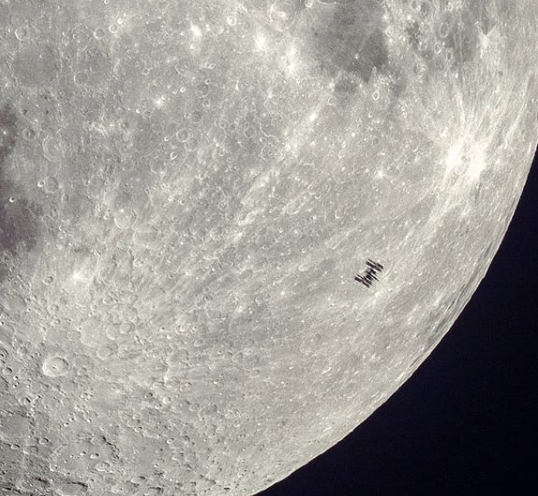 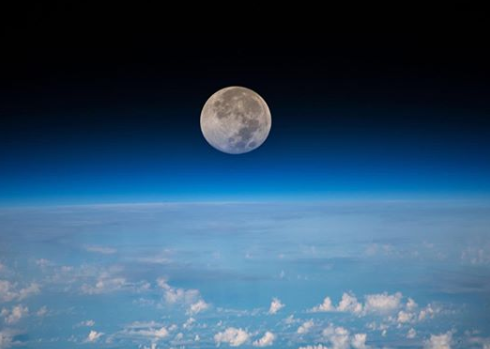 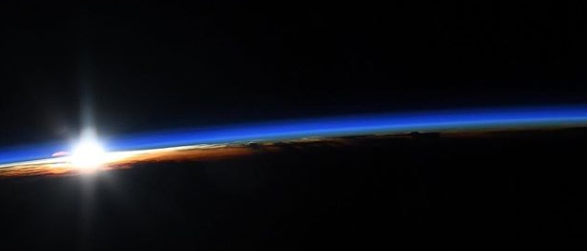 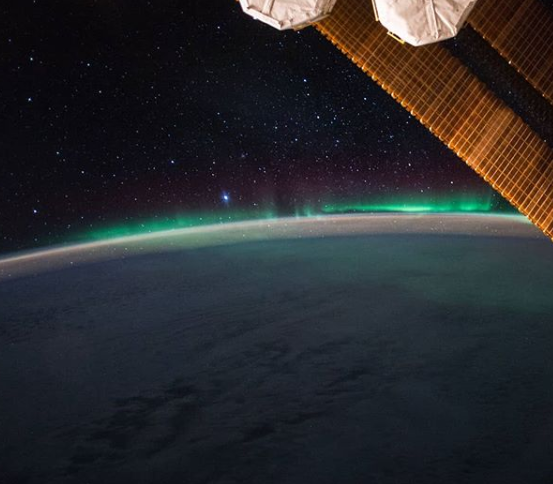 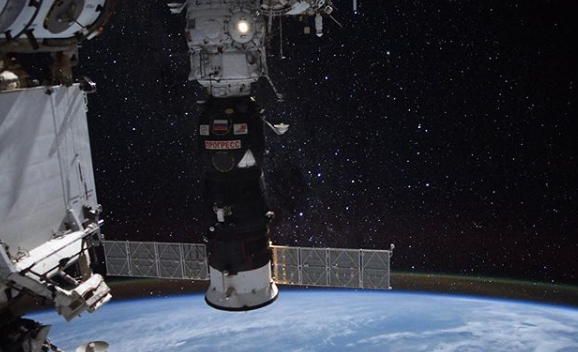 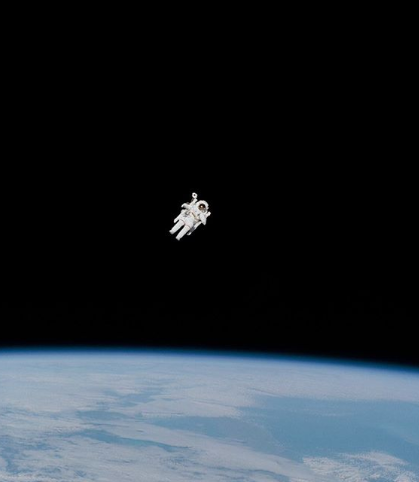 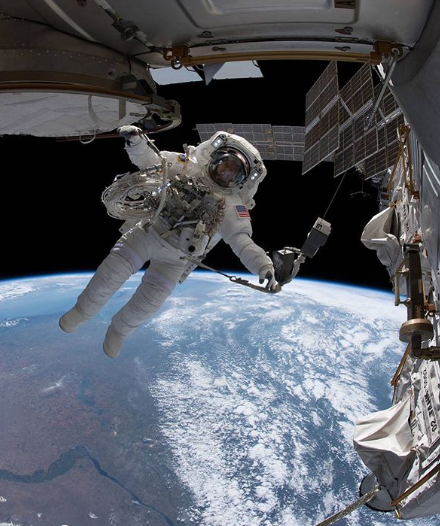 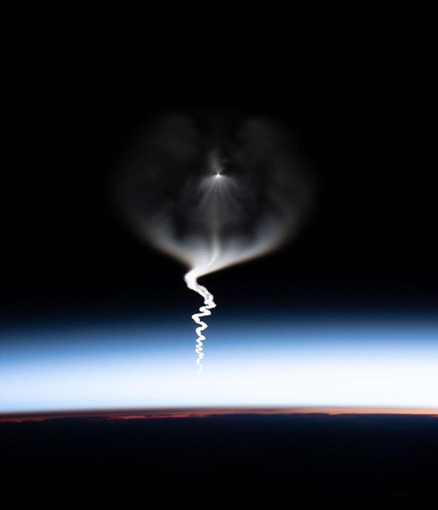 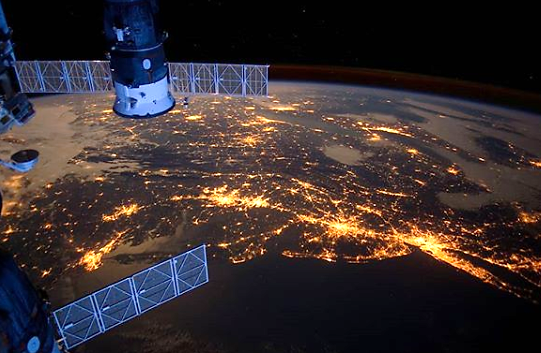 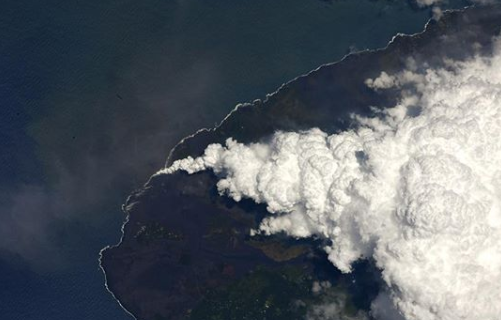 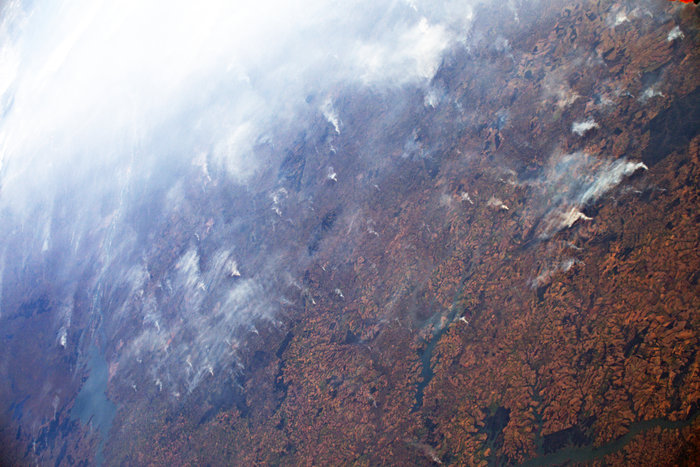 https://www.issnationallab.org
https://www.instagram.com/iss/
https://www.esa.int/Our_Activities/Human_and_Robotic_Exploration/International_Space_Station
https://www.nasa.gov/mission_pages/station/main/index.html
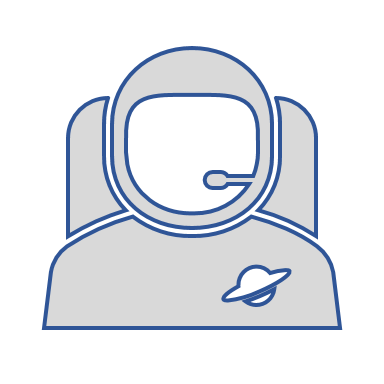 Revista Universo, Editora Abril
https://clearoutside.com/forecast/50.7/-3.52
Obrigada 